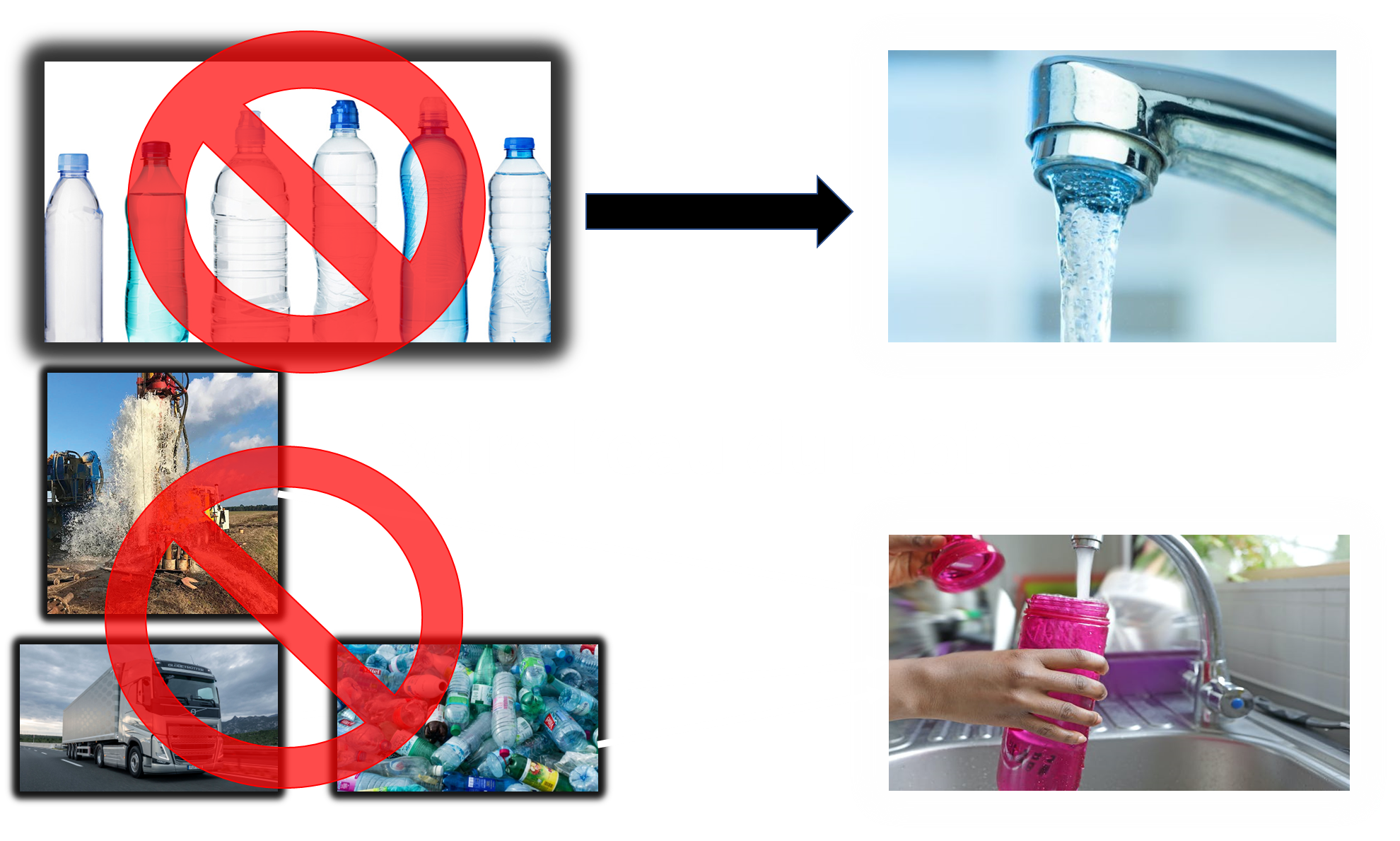 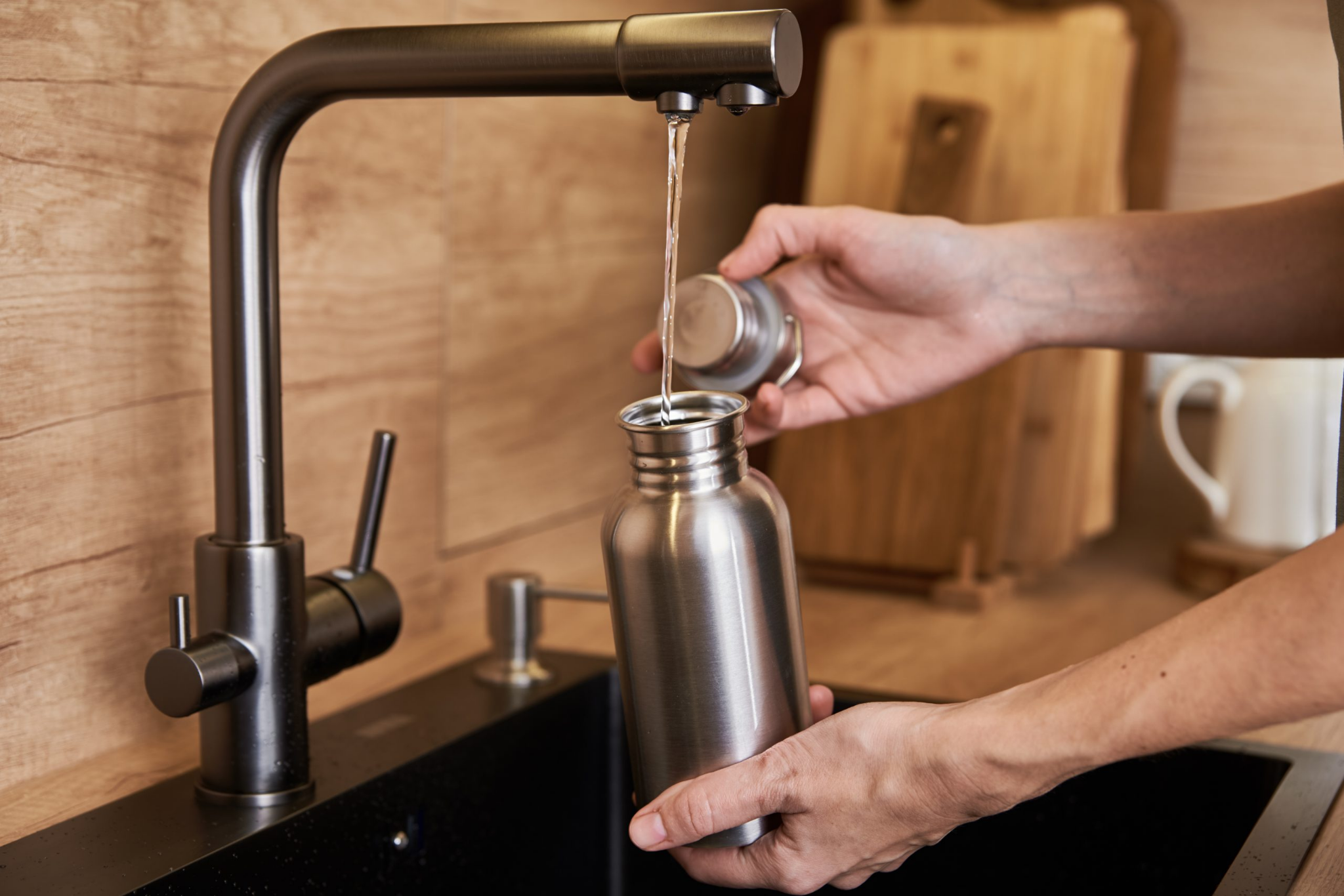 Diego et Loïc